虚拟仿真实验教学软件试用操作
院  系：  材料科学与技术学院
日  期：  2020-06-08
工号7020…
一.软件登录
https://weishi.dlvrtec.com:8168/;JSESSIONID=9bcf6857-0068-48b8-8370-4659d2f4c47d
网 址：
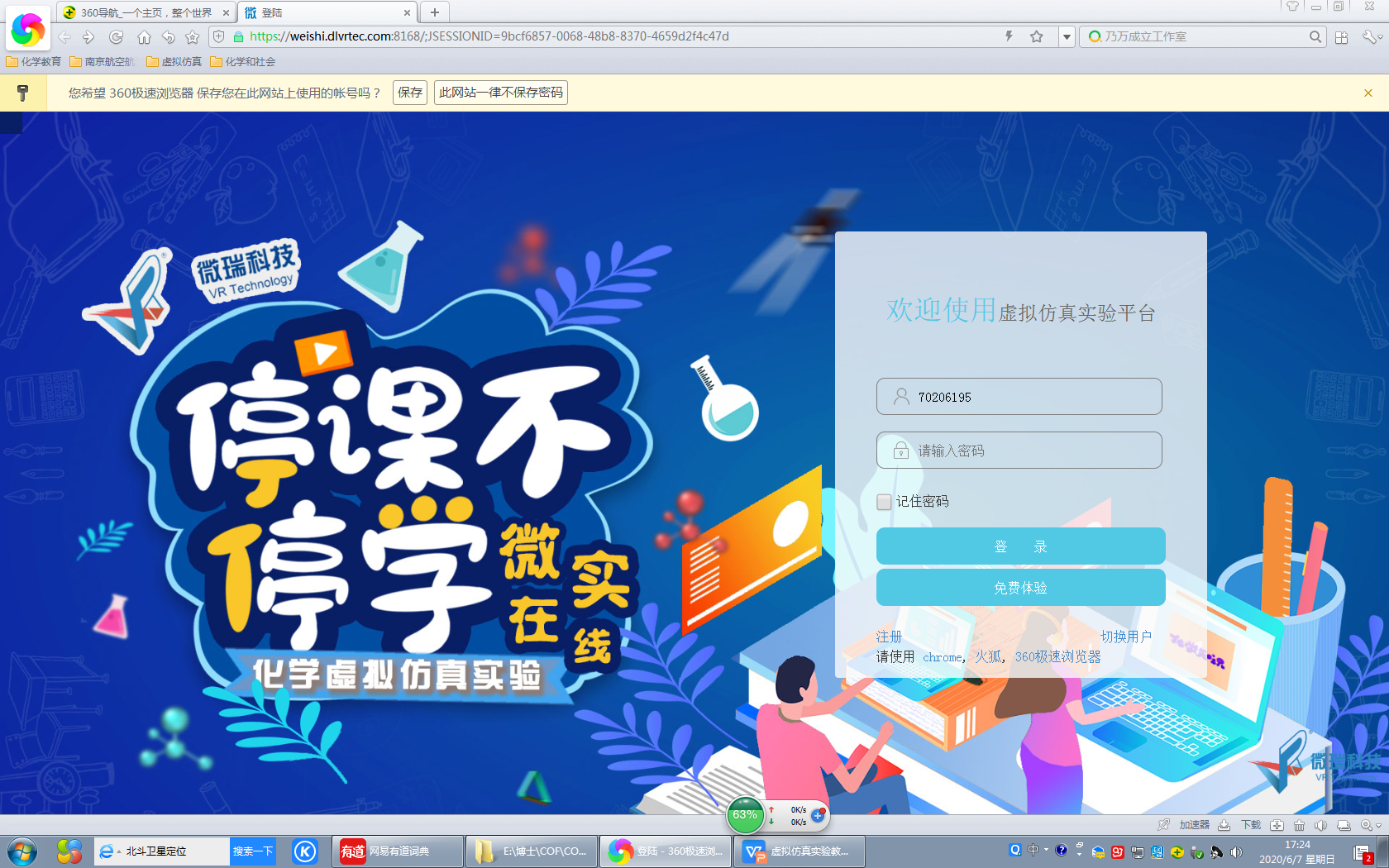 浏览器：
谷歌浏览器
火 狐
360极速浏览器
进入我的实验
进入我的实验
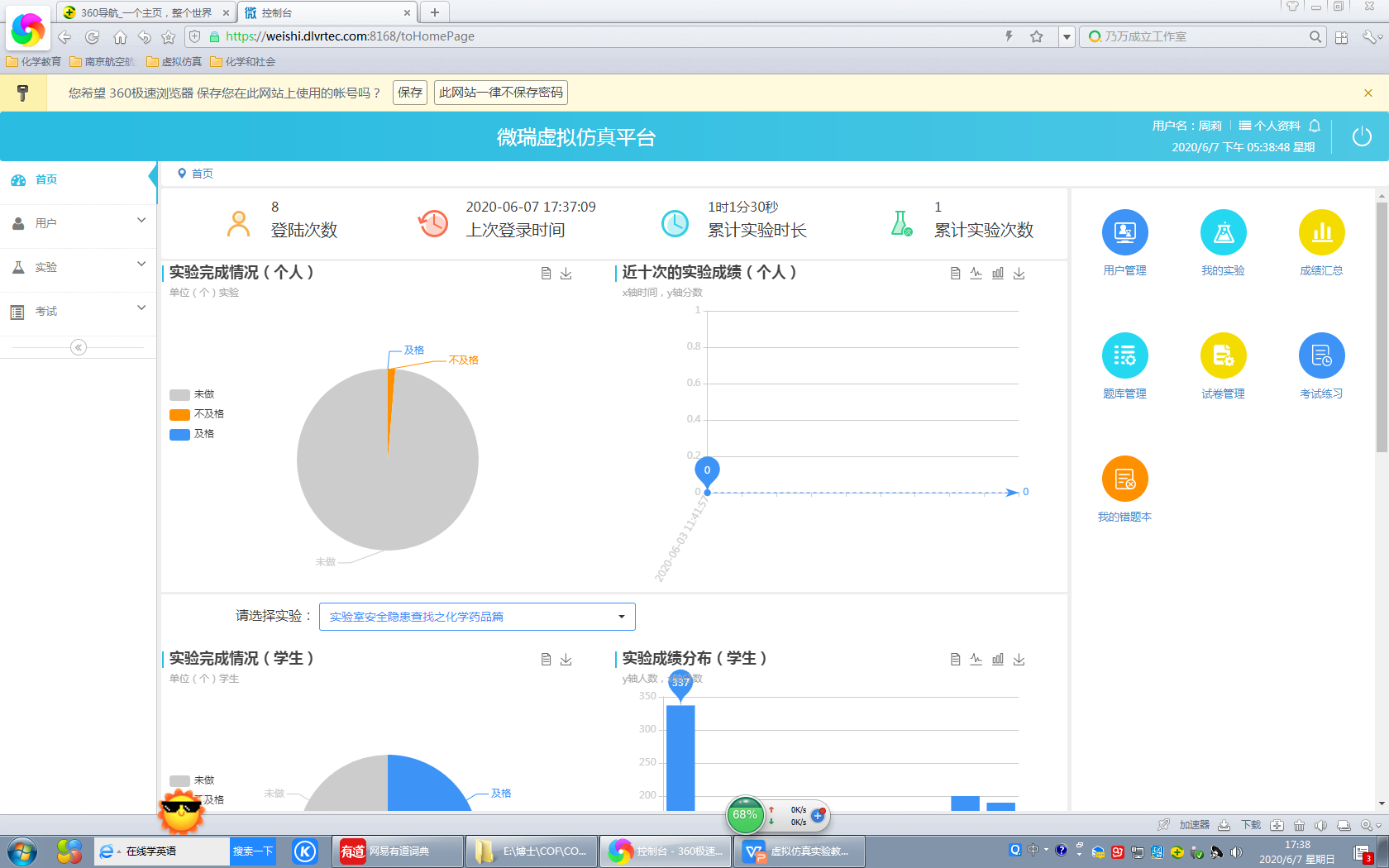 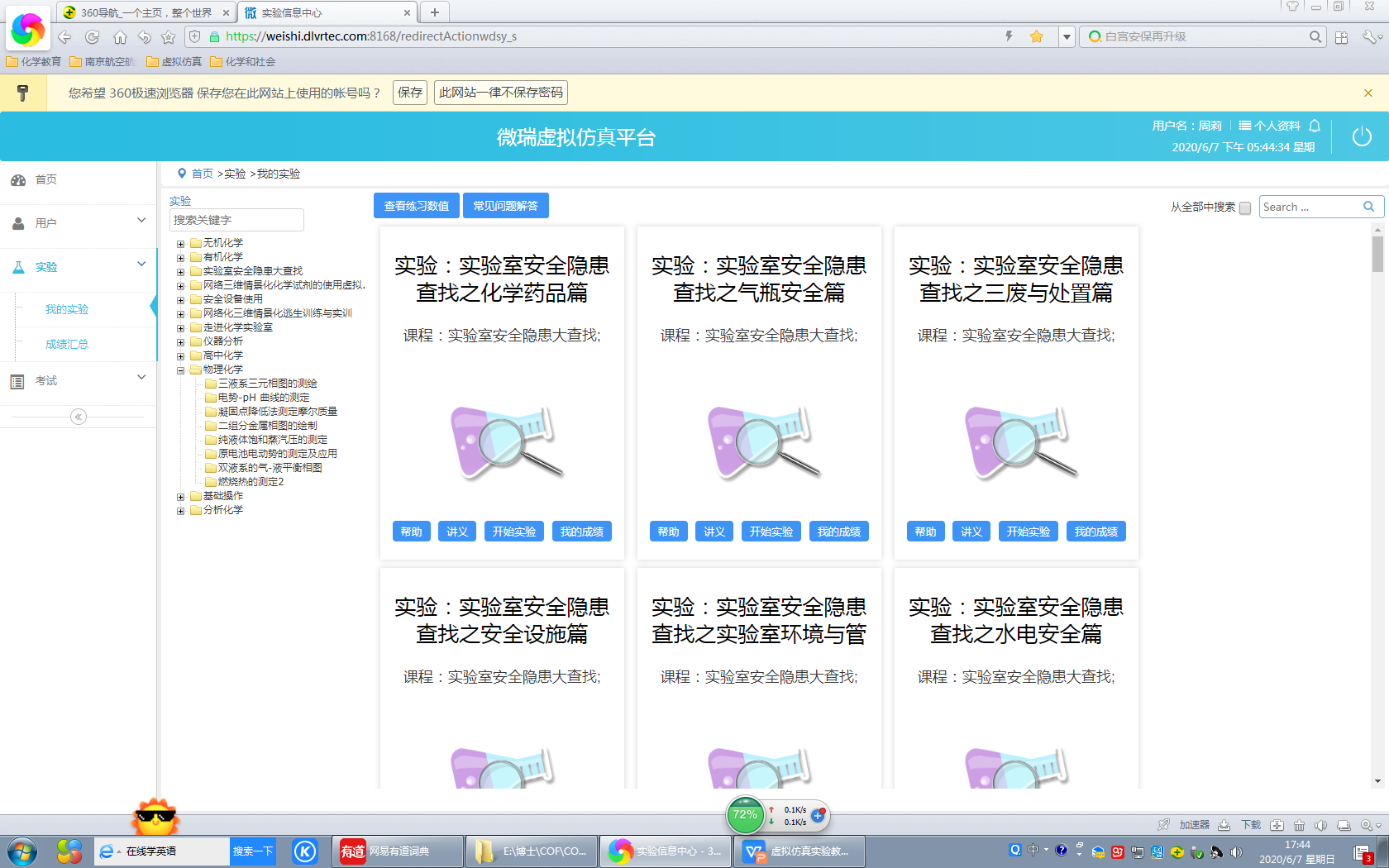 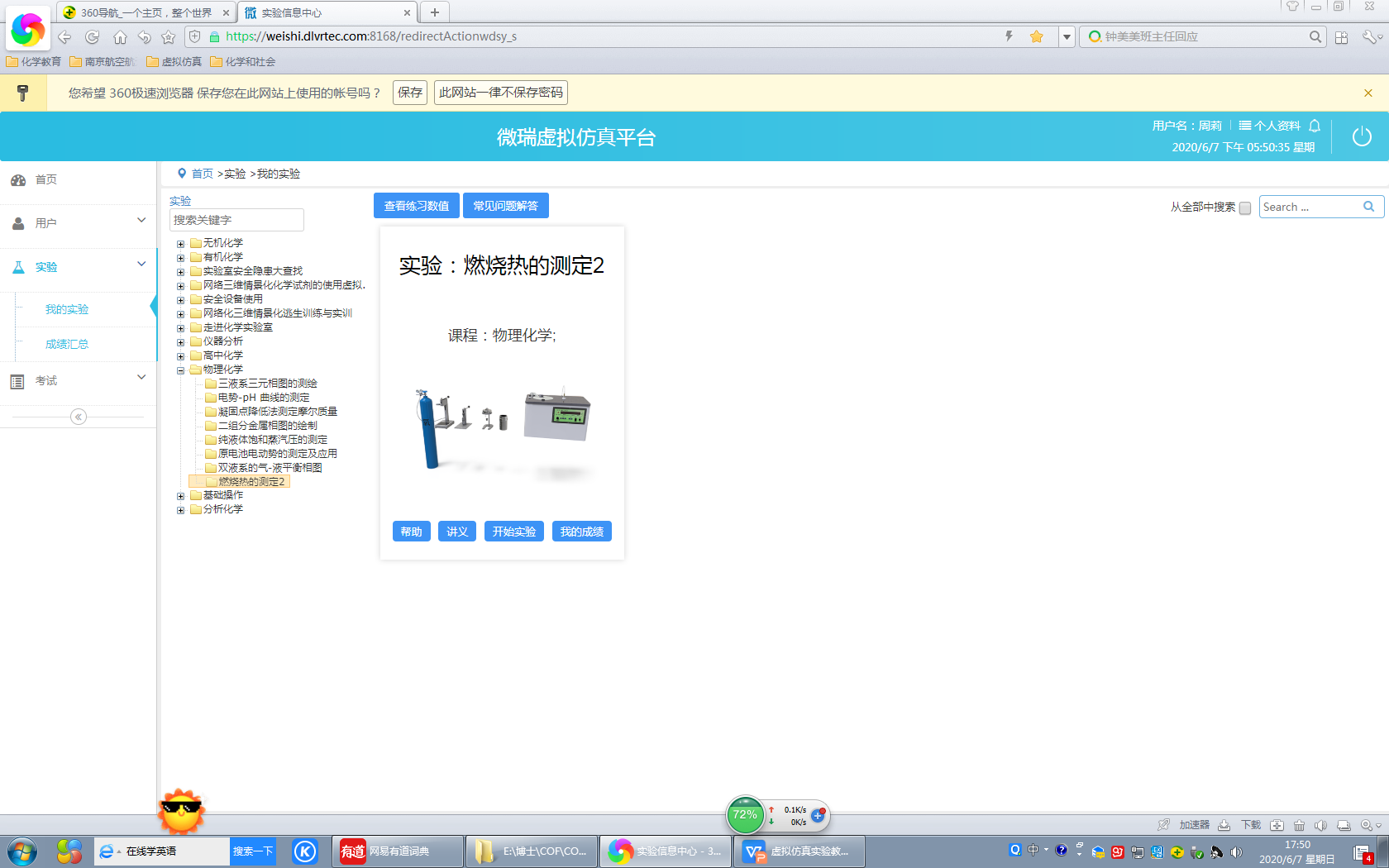 二.实验演示
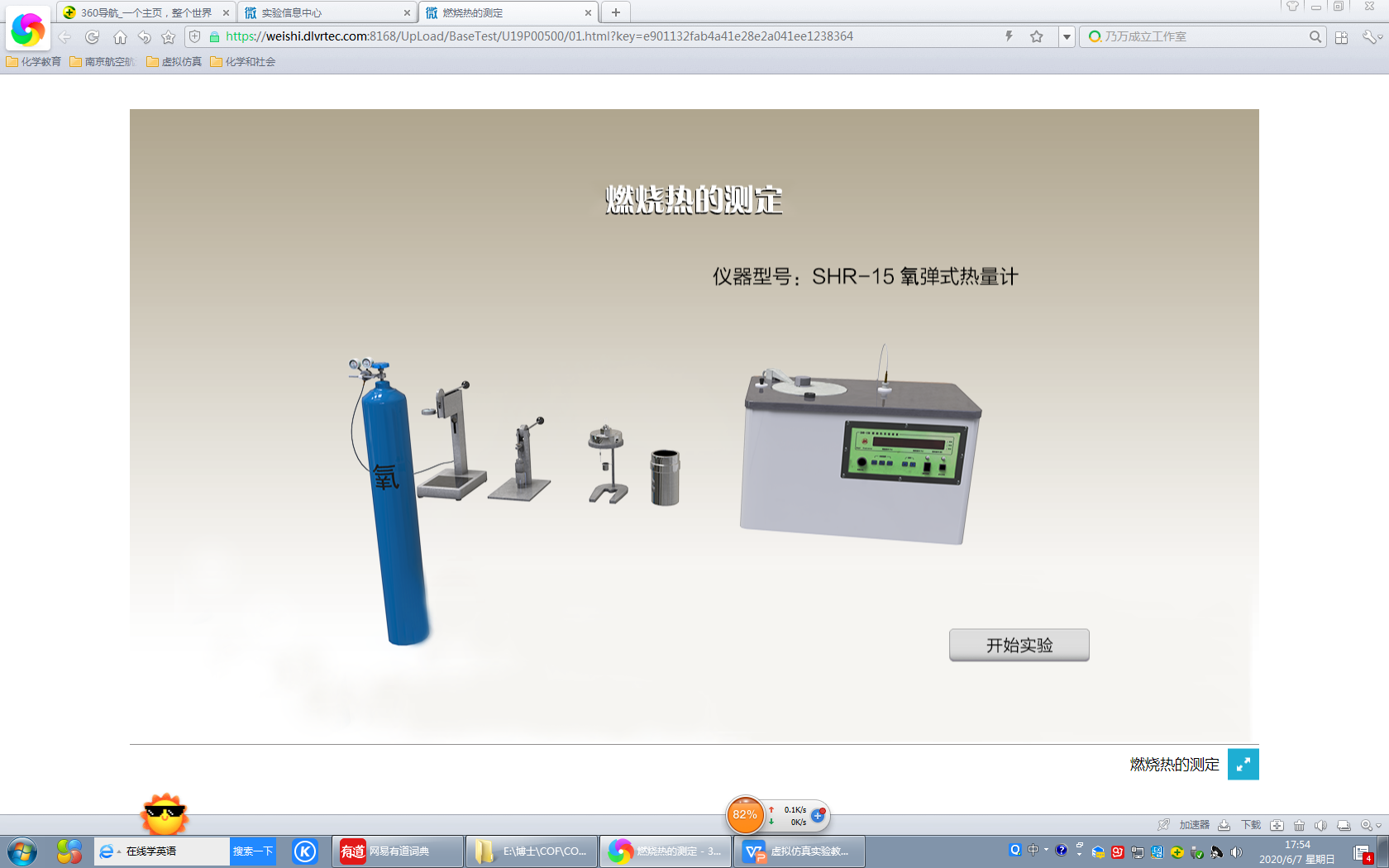 全屏模式
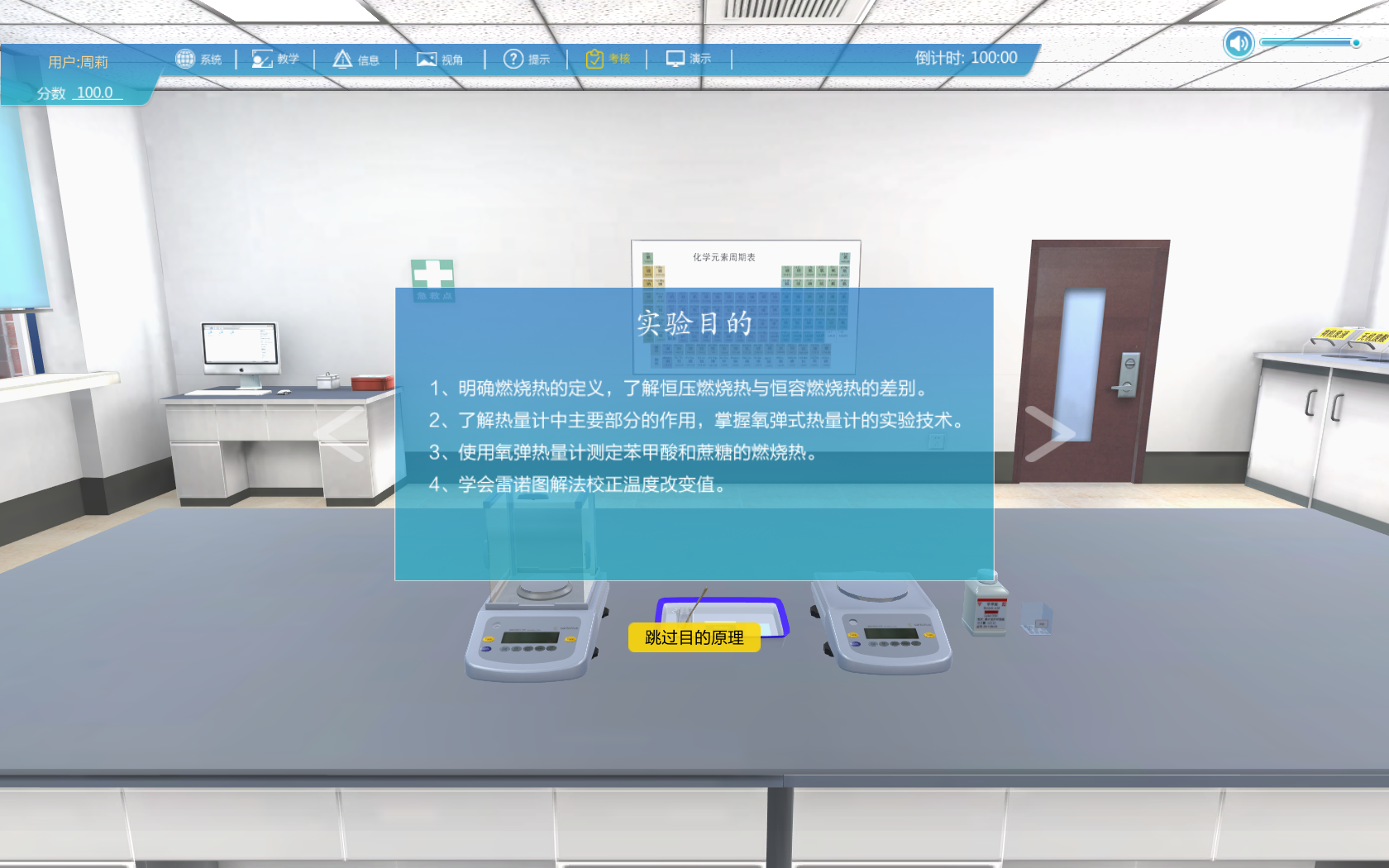 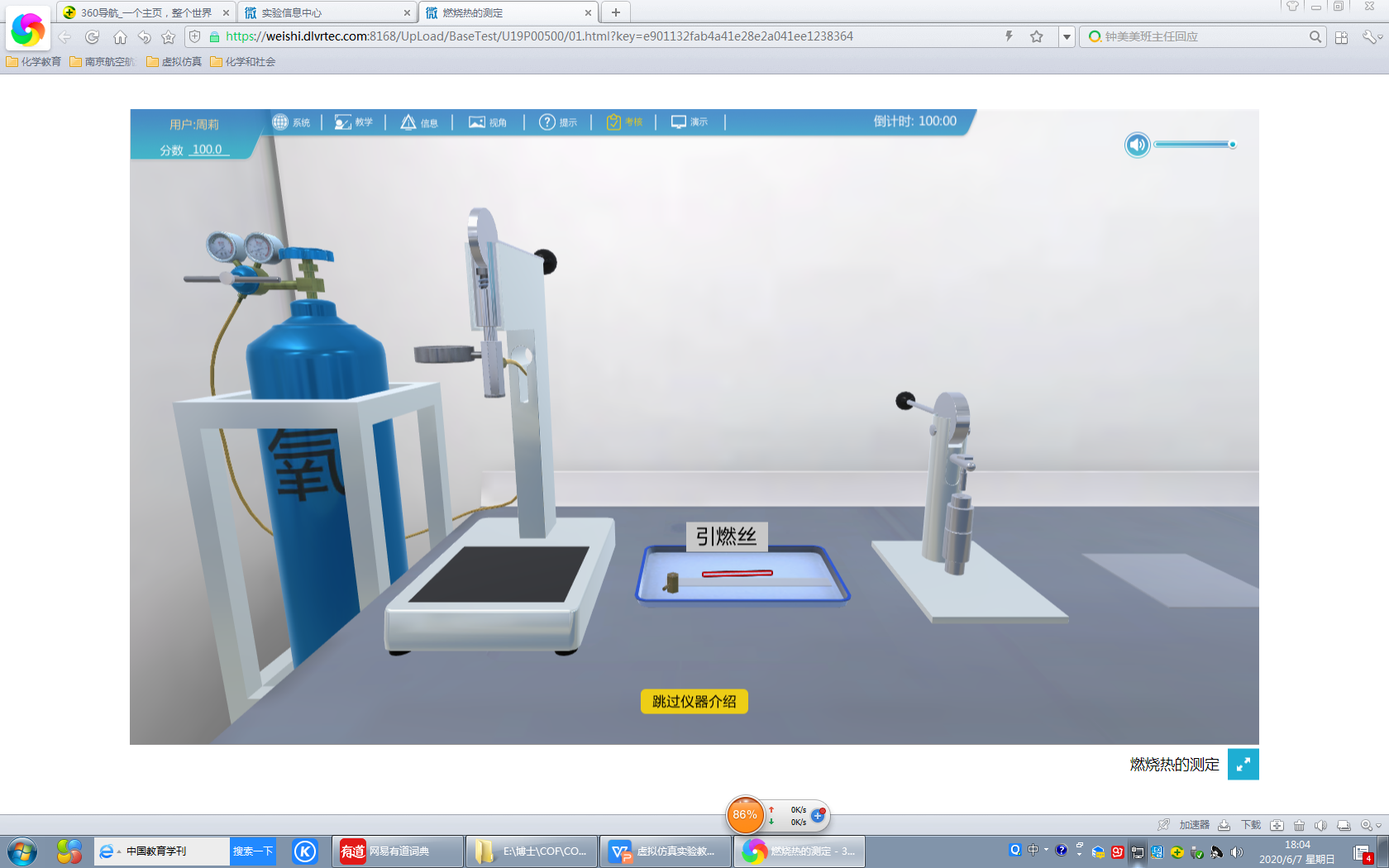 三维场景中对于实验所涉及的仪器和装置及其重要部件进行介绍。
演示
系统自动执行虚拟实验演示操作方法。
返回键
播放键
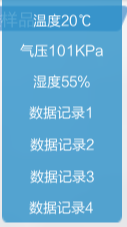 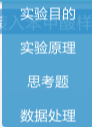 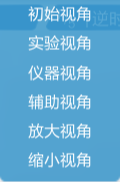 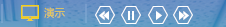 暂停键
连续播放键
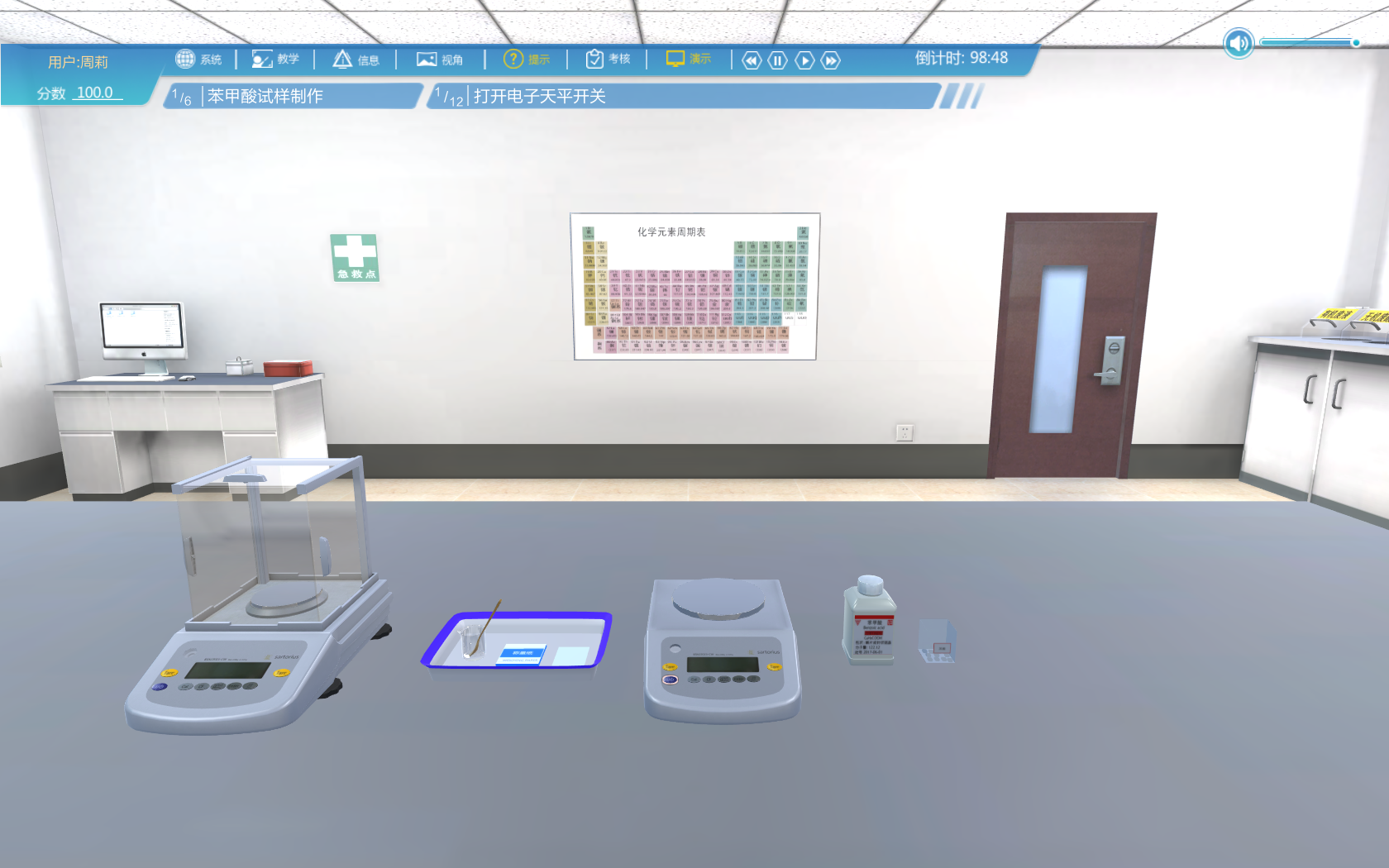 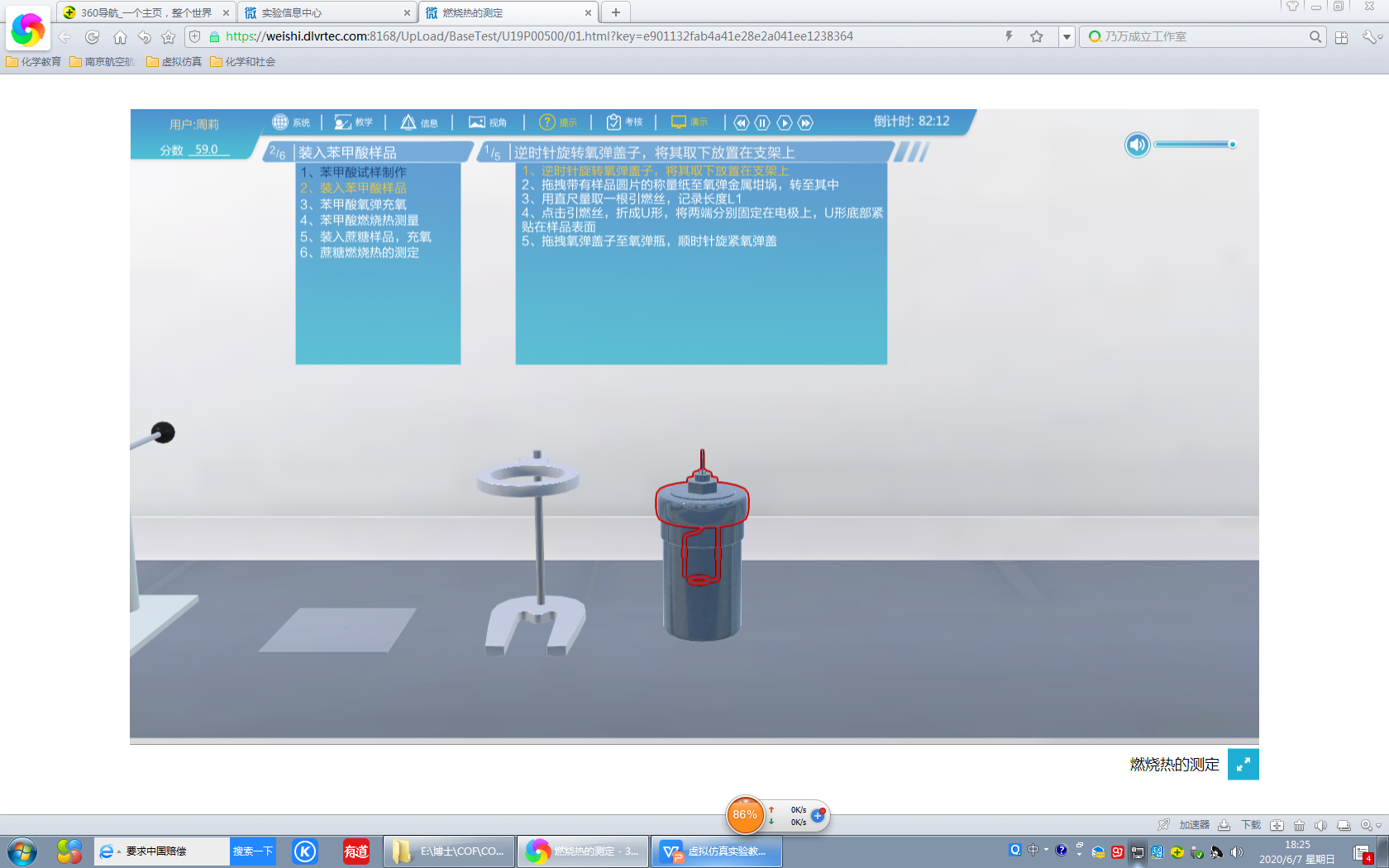 大步骤提示
小步骤提示
点击鼠标进行操作，直至提示出现红色高光闪烁显示。
前进
W
Z
A
D
S
向左
向右
X
后退
放大
缩小
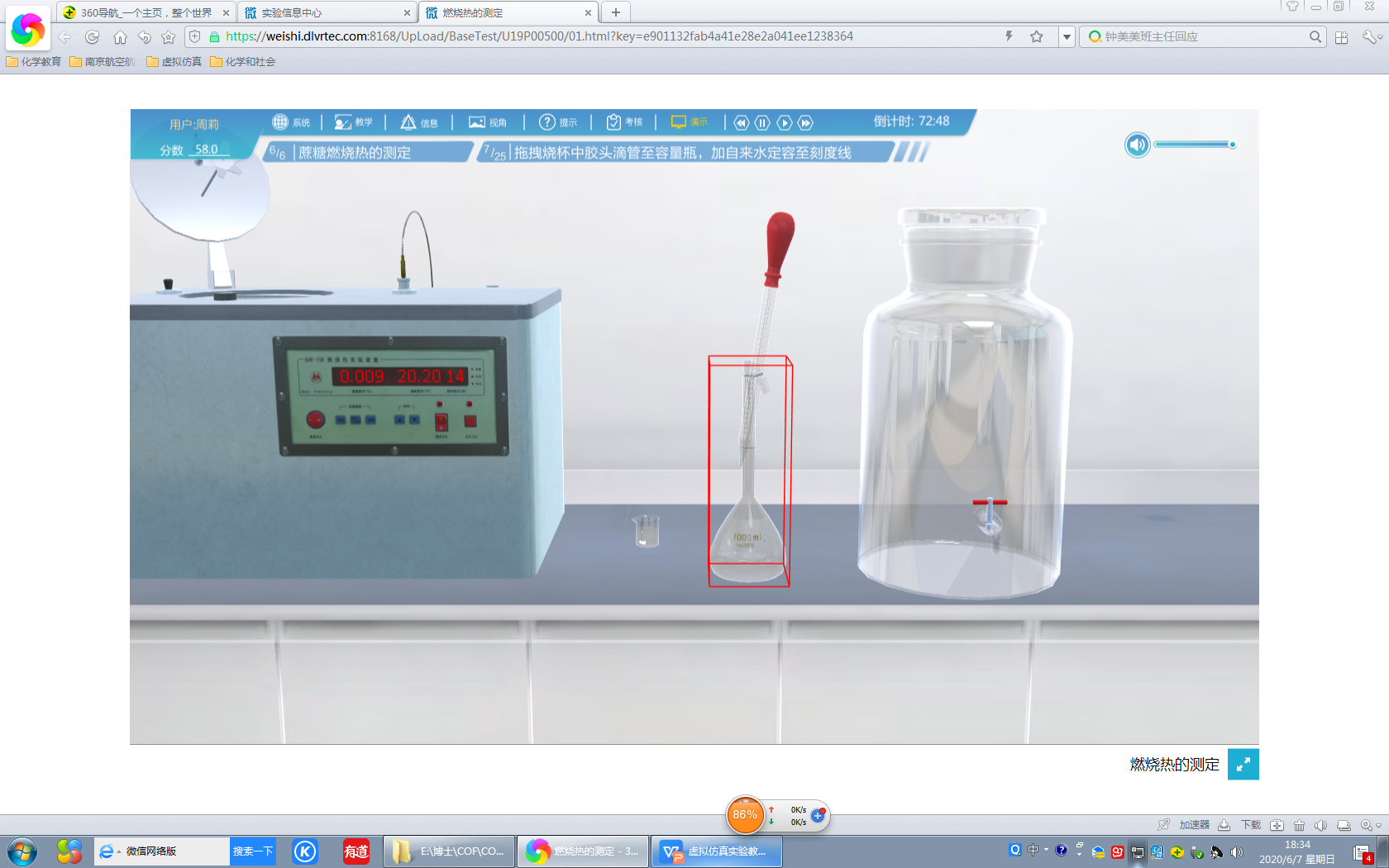 通过键盘输入实验数据，并调整仪器与表格位置，以方便数据输入。
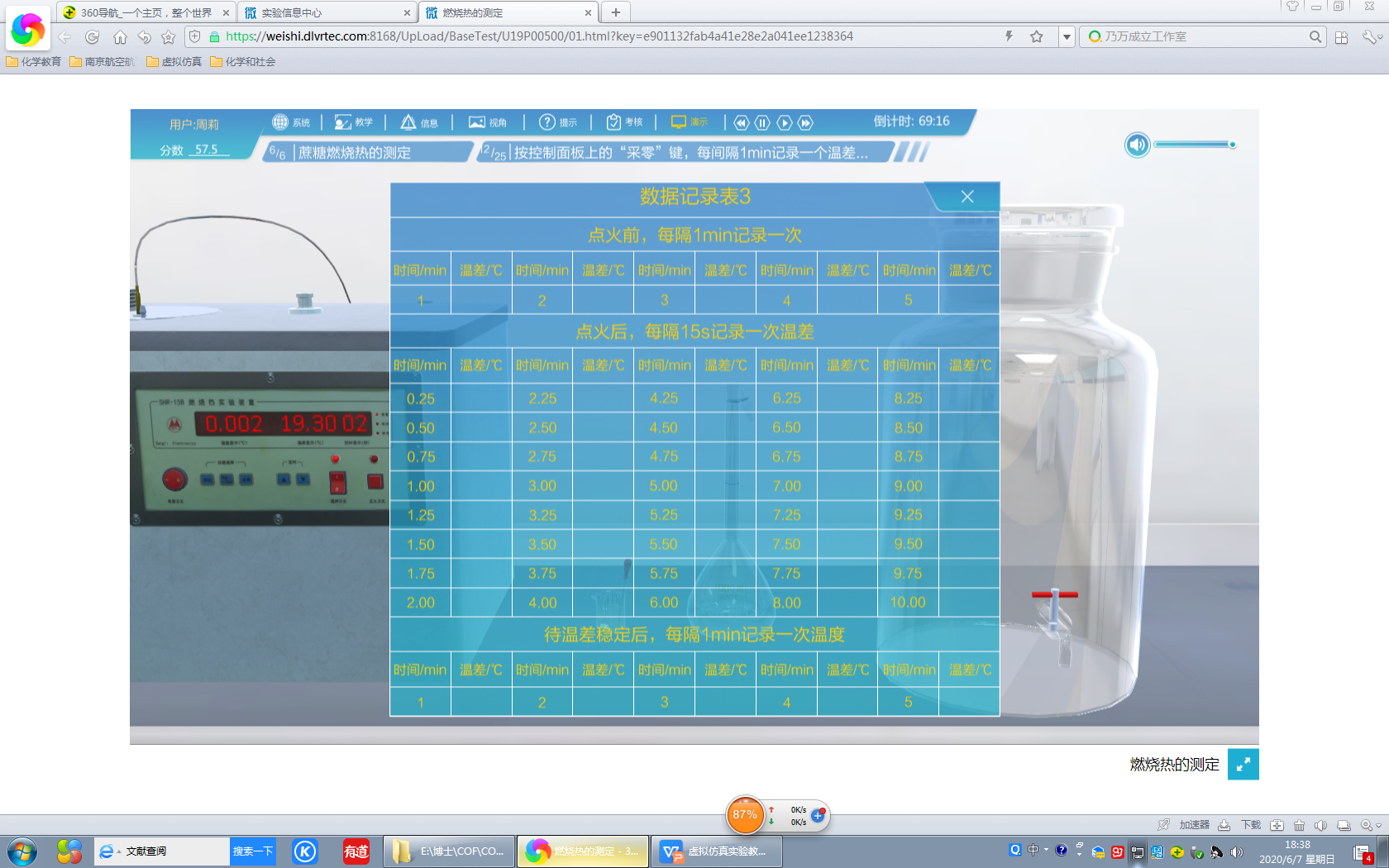 学生自己动手模拟实验操作，系统自动打分。
初始满分值，根据操作步骤实行扣分制。
三.实验考核
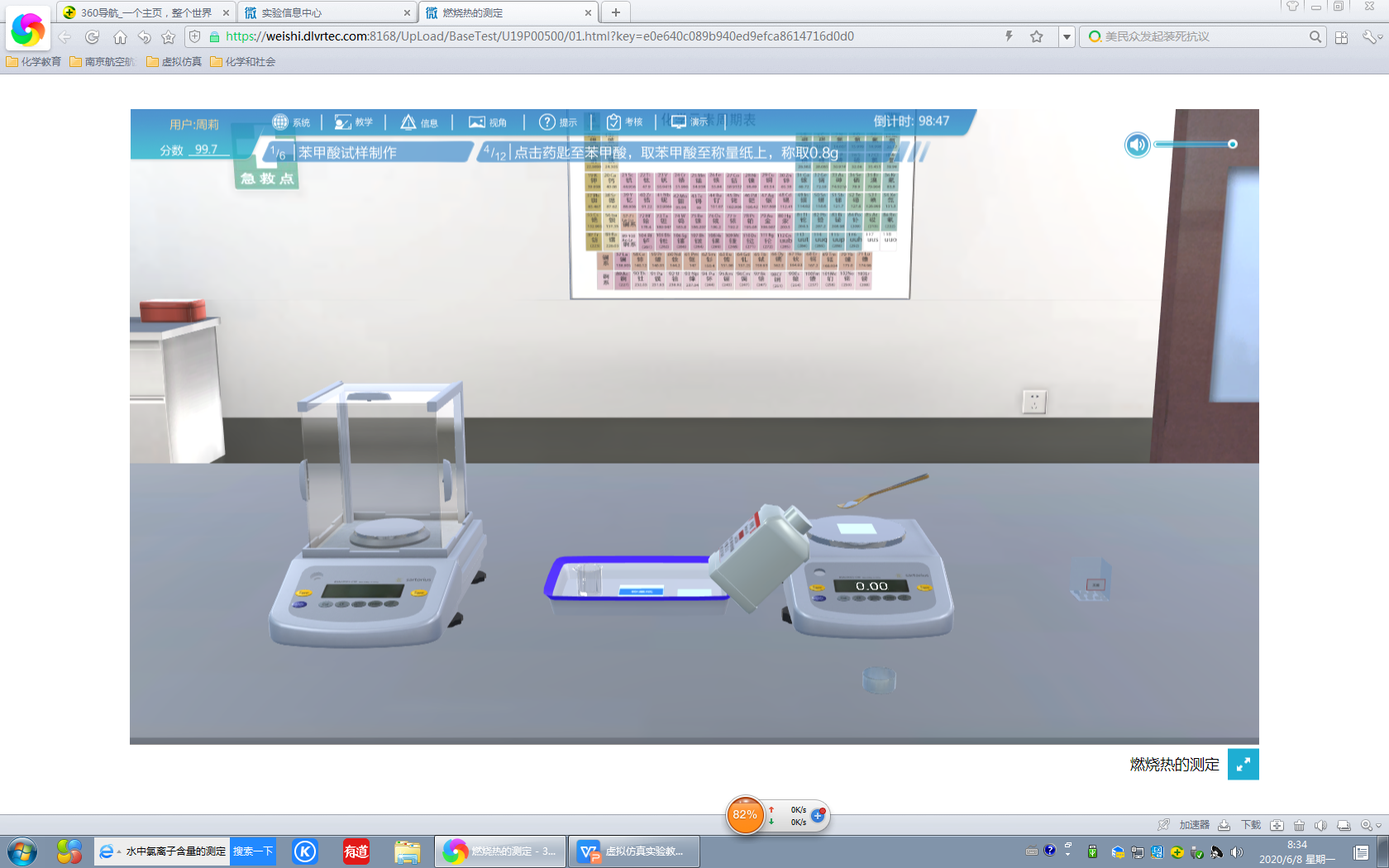